旺点软件  www.jete.cn
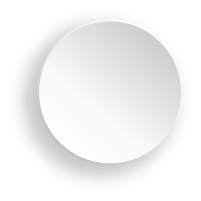 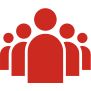 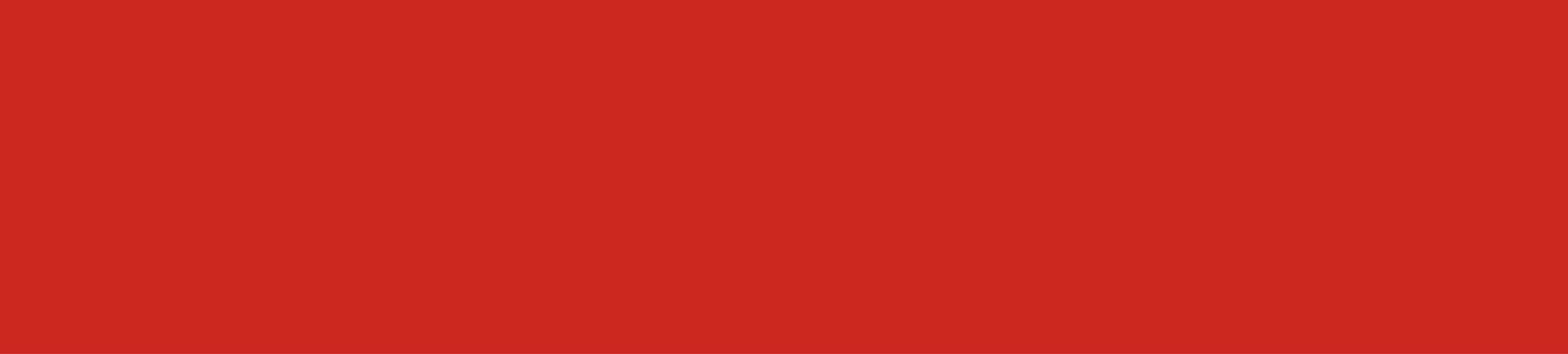 旺点5A版升级培训
学会这些功能让门店店务管理轻松、高效
旺点软件  www.jete.cn
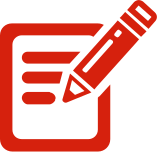 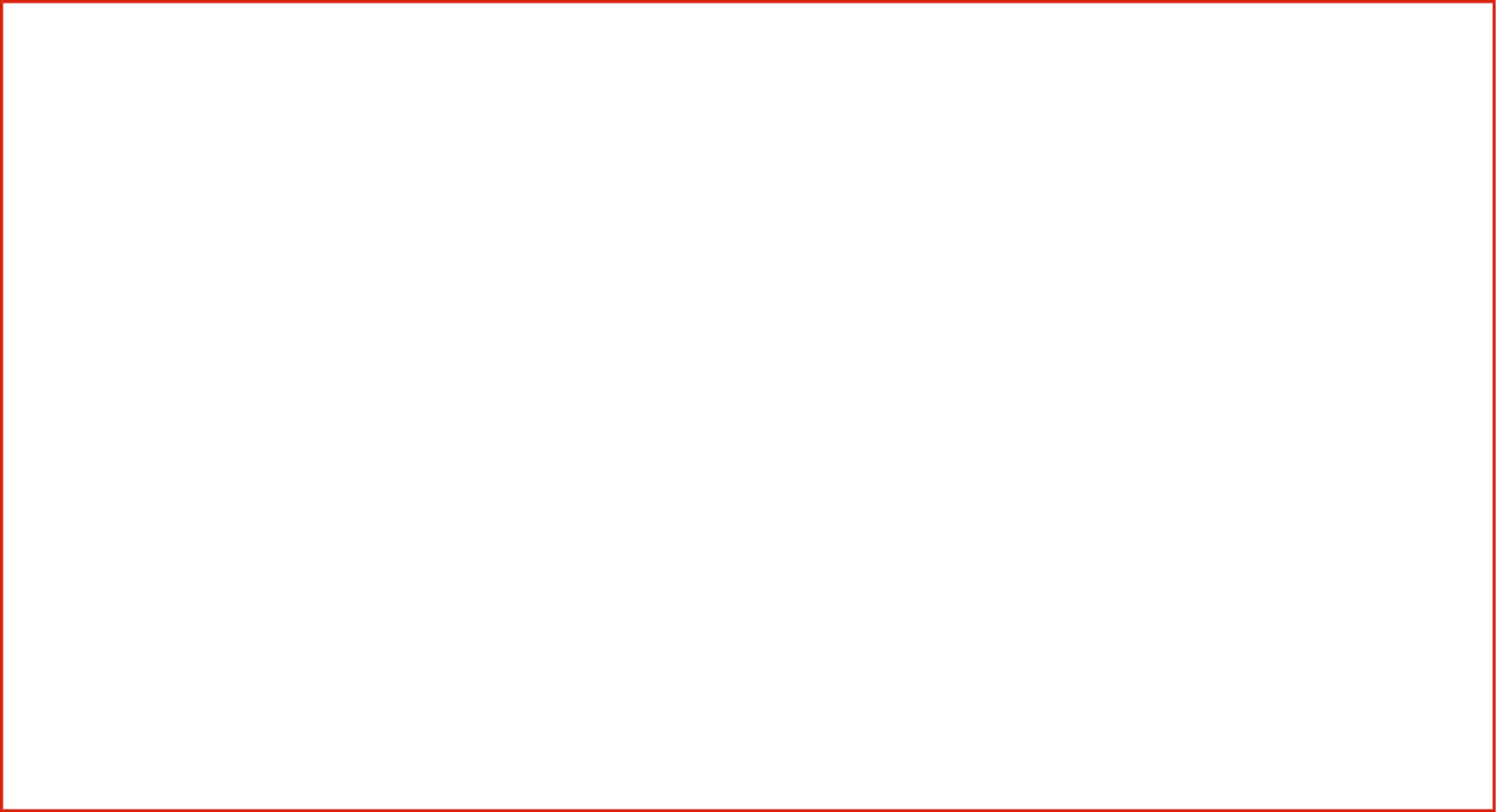 目录/Cntents
1、前台收银类
2、会员/员工管理类
4、财务分析类
3、报表管理类
5、进销存类
6、系统设置类
8、触屏收银类
7、微信管理类
旺点软件  www.jete.cn
旺点软件  www.jete.cn
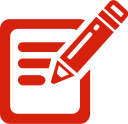 培训流程
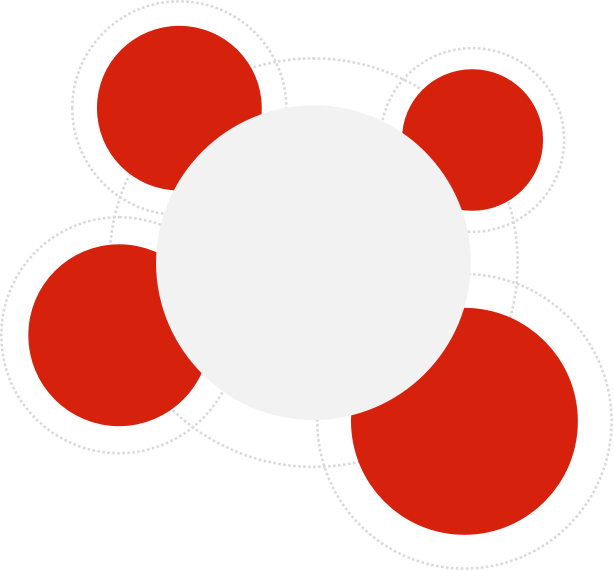 每一个升级的应用场景​
旺点软件  www.jete.cn
01
PPT告知如何操作​
02
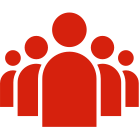 03
在软件上演示操作​
可提问，讲完后也可集中回答
04
旺点软件  www.jete.cn
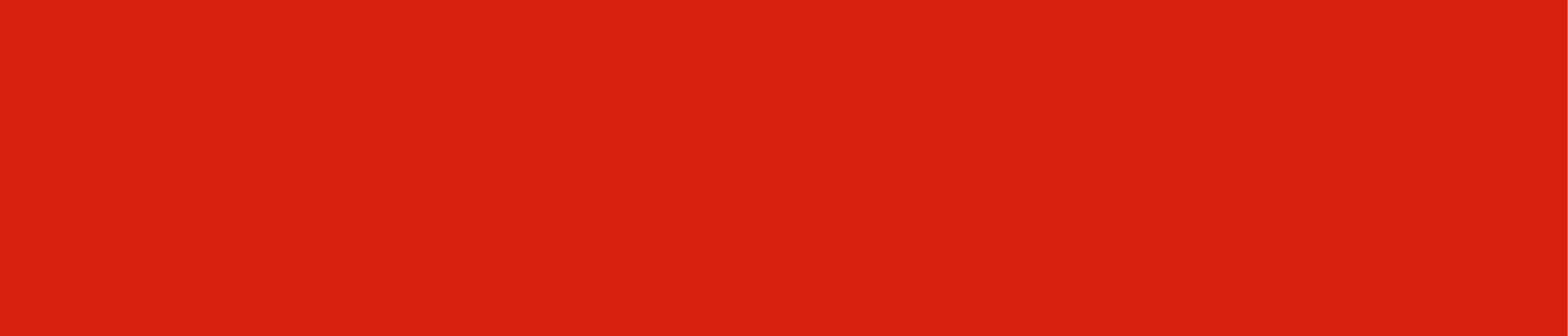 1、前台收银类
1）办卡卡类型展示消费方式
2）pc会员充值送优惠券
3）前台预约开单
4）办卡、充值、套餐购买可以修改提成比例或者业绩比例
5）散客消费后，支付结束可选是否开新单
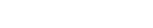 1）办卡卡类型展示消费方式
操作流程：前台收银—办卡展示金额卡、次卡、套餐卡
应用场景：收银员lily要给顾客办卡，但是店里卡类型很多，展示出消费方式可以快速给顾客办卡，提交收银效率。
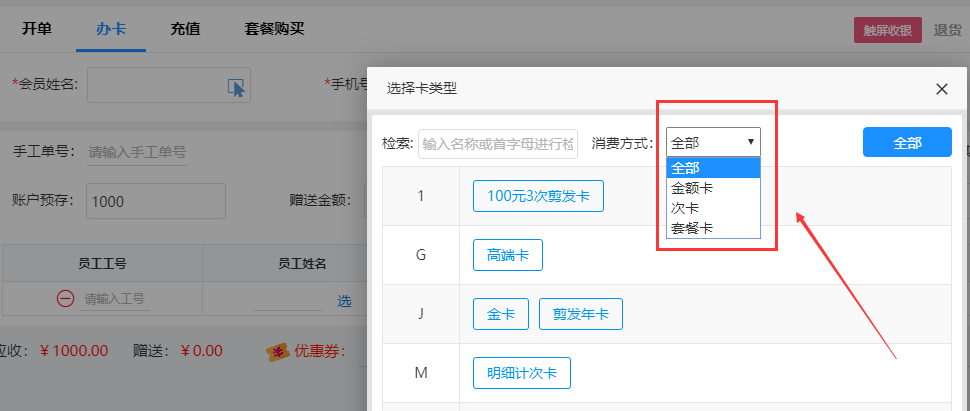 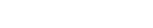 2）pc会员充值送优惠券
操作流程：微信后台—优惠券发放设置
应用场景：顾客小美在店里或者在微信端自助充值，都可以获得代金券一张，并有微信消息提醒，这个优惠券下次
到店消费可以抵扣。
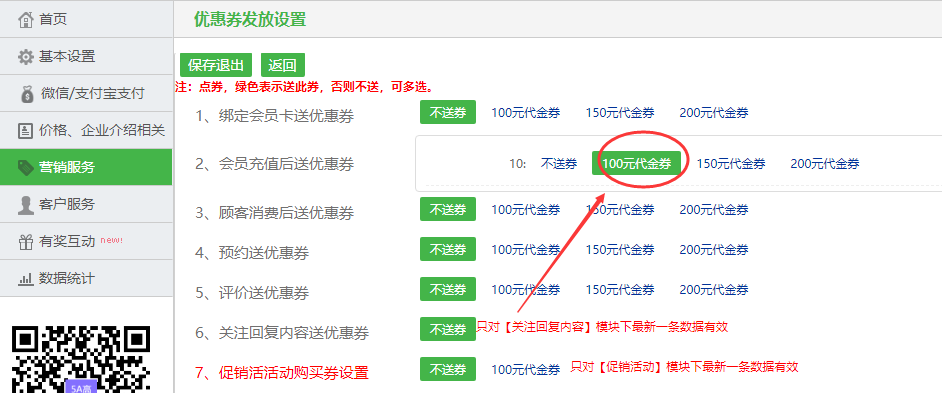 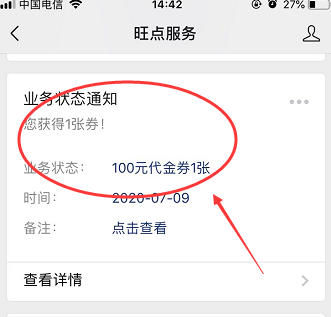 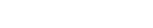 3）前台预约开单
操作流程：微信上预约—前台可以直接开单
应用场景：顾客小美在微信端预约了发型师杰森的服务，发型师接受预约，小美到店后前台可以直接调出
单据进行买单操作，实现微信端和前台端的无缝对接。
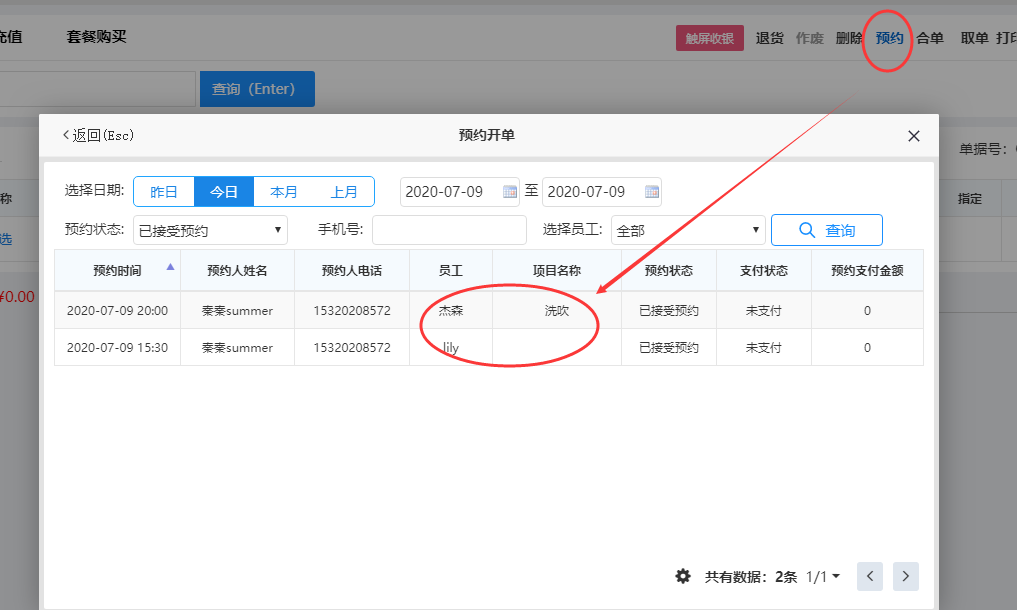 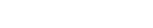 4）办卡、充值、套餐购买可以修改提成比例或者业绩比例
应用场景：前台lily在办卡充值等前台操作时，根据实际情况给店里员工分配业绩，有了业绩比和提成比
可以快速算出业绩额和提成额，提高买单效率。
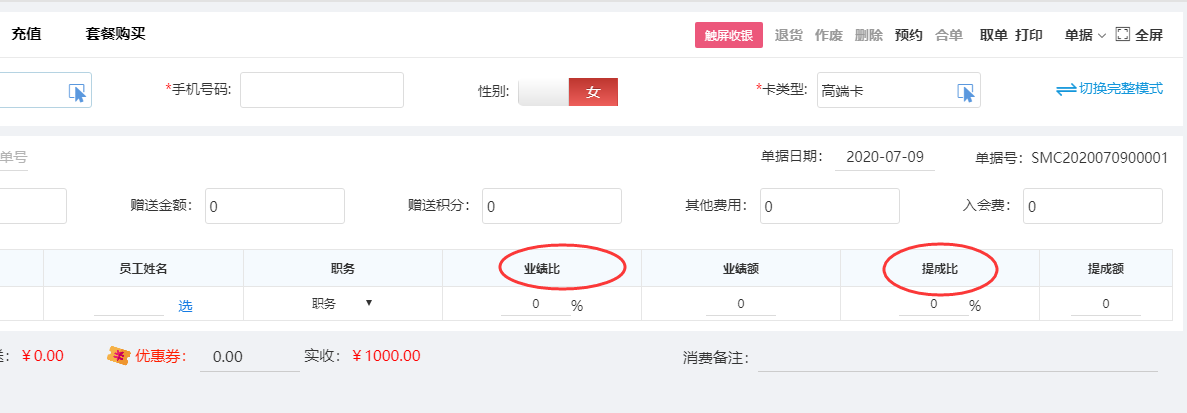 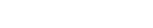 5）散客消费后，支付结束可选是否开新单
应用场景：收银员lily有个习惯，每次开单结算后，要展示单子的状态，以便再核实一次买单是否有误，之前会员
支付结算后选择不开新单即可，现在优化为散客也有此选项。
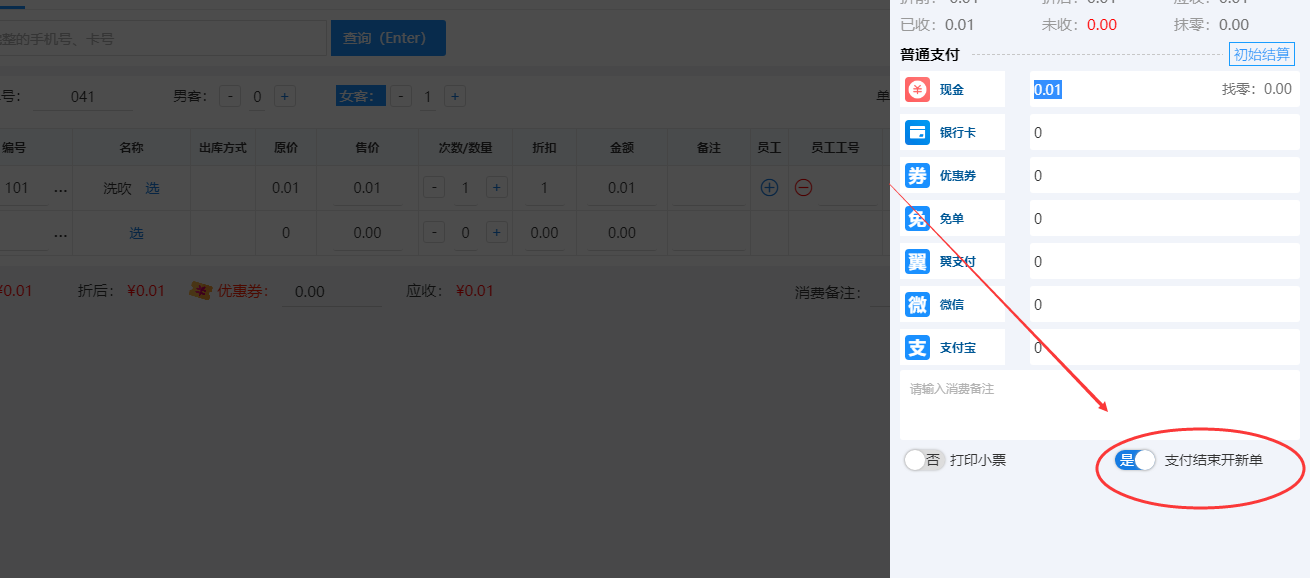 旺点软件  www.jete.cn
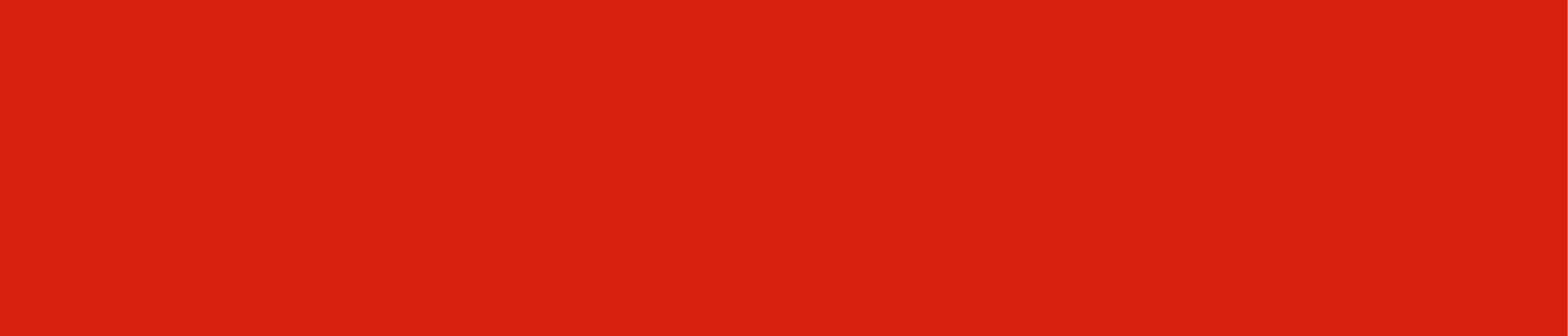 2、会员/员工管理类
1）卡类型可以设置默认赠送金额
2）新增业绩分段提成—组合业绩
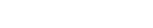 1）卡类型可以设置默认赠送金额
操作流程：卡类型管理—选择赠送金额
应用场景：爱丽丝连锁店里的vip卡，在开卡的时候，默认赠送200元，员工lily在卡类型里面统一设置后，
就不用每次开卡都填写赠送金额，有特殊情况手动调整一下即可，实现快速收银。
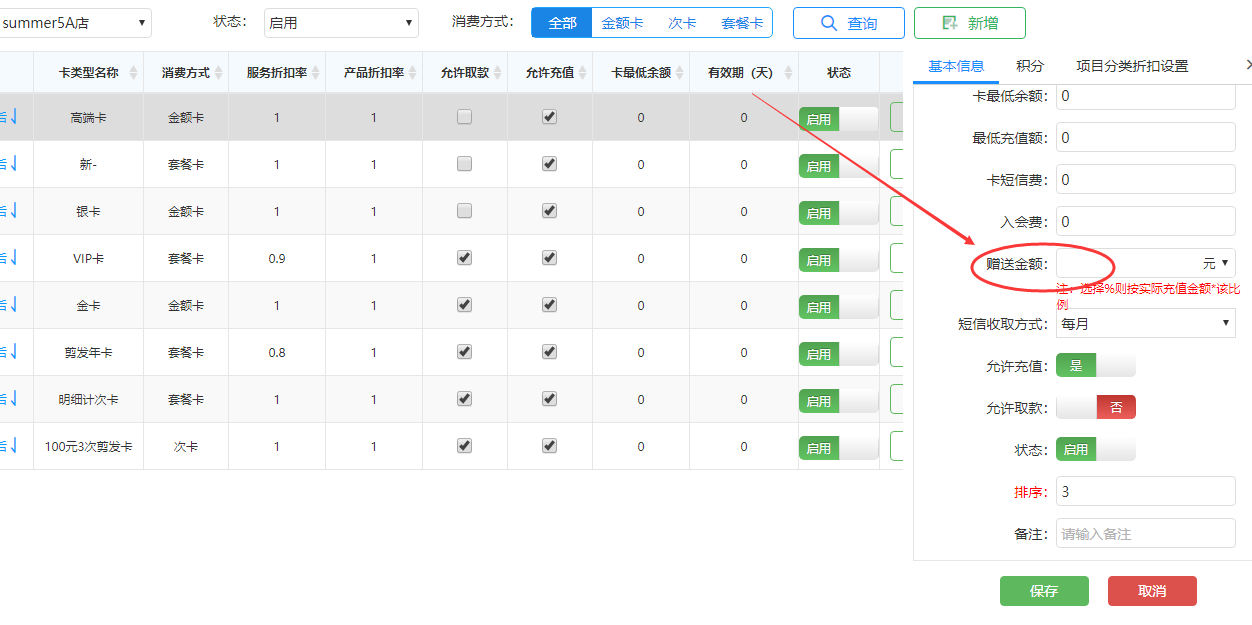 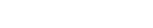 2）新增业绩分段提成—组合业绩
操作流程：员工管理—业绩分段提成设置
应用场景：爱丽丝连锁的业绩方案是：办卡+充值的业绩达到10000提成20，达到20000提成30%，目前可以在组合
业绩里面进行设置
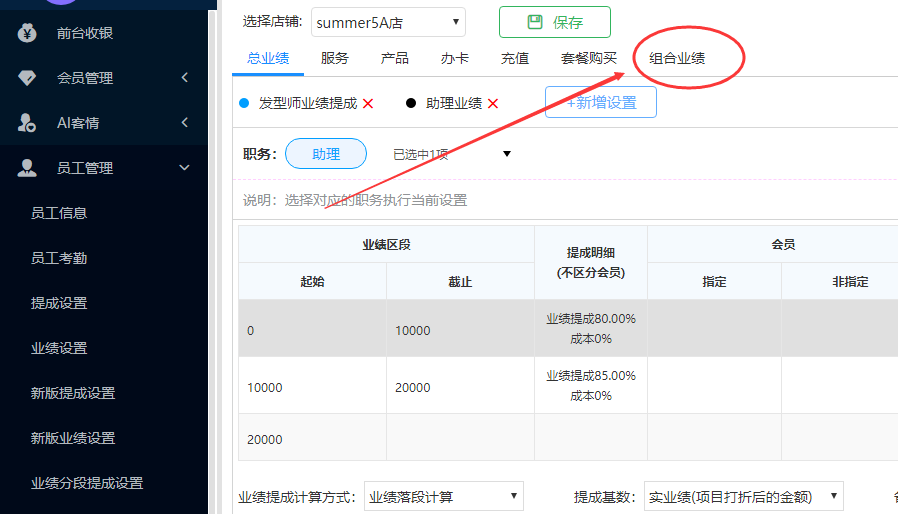 旺点软件  www.jete.cn
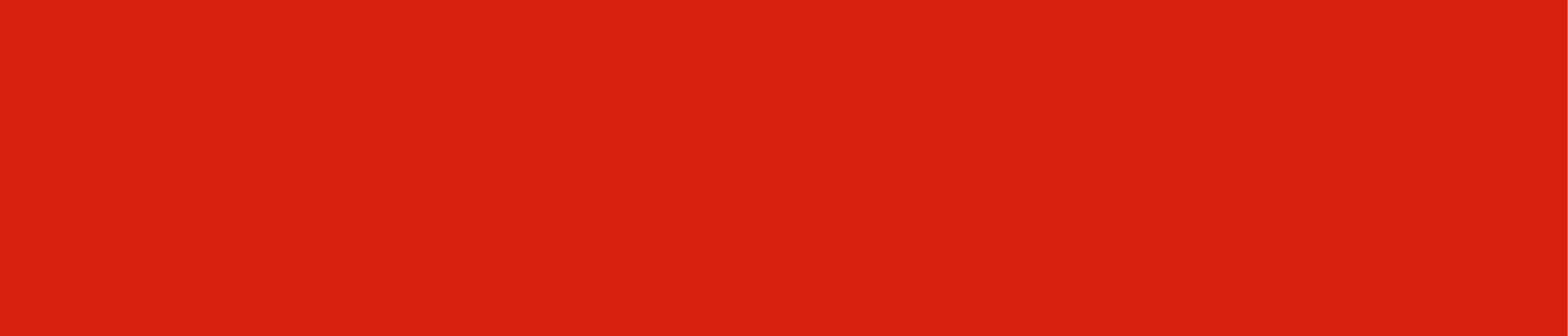 1）员工业绩提成默认勾上办卡和充值
2）优化会员清单统计余额合计列
3）优化报表统计可以按年统计
3、报表管理类
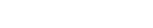 1）员工业绩提成默认勾上办卡和充值
操作流程：报表管理—业绩提成
应用场景：员工杰森在微信端的业绩和前台电脑端的业绩不一致，前台告诉他，是因为电脑端查看的时候，没有勾
选合计包括办卡，充值，所以不一致，现在电脑端默认为勾上状态，方便员工核对业绩。
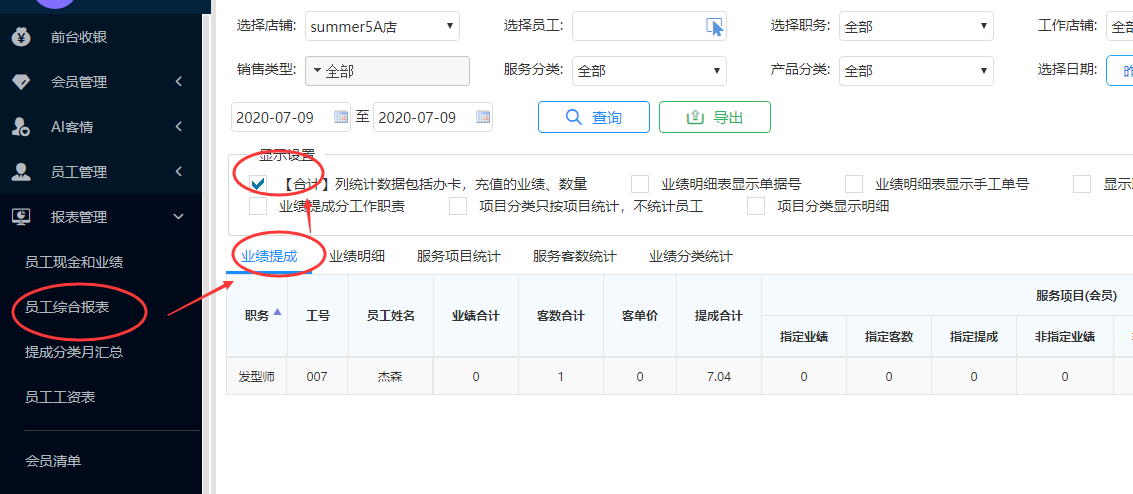 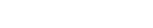 2）优化会员清单统计余额合计列
操作流程：报表管理—会员清单—底部合计展示实收、赠送、余额、余次
应用场景：爱丽丝连锁店经理李总想要看门店卡的总余额，和余次，目前在会员清单下方固定展示，经理可以
快速查看。
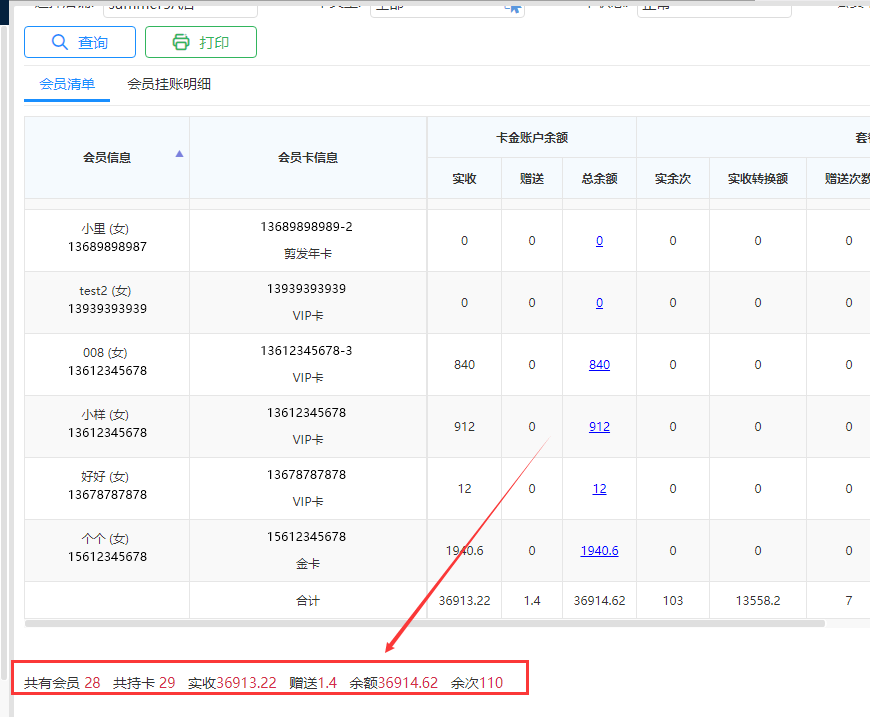 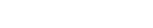 3）优化报表统计可以按年统计
操作流程：现金流水统计/明细，套餐充值消费统计，办卡充值消费表，自助充值统计
应用场景：店里收银员lily想要统计发型师杰森1年内的办卡现金流水，以便进行相应考核，可以在报表里面查询。
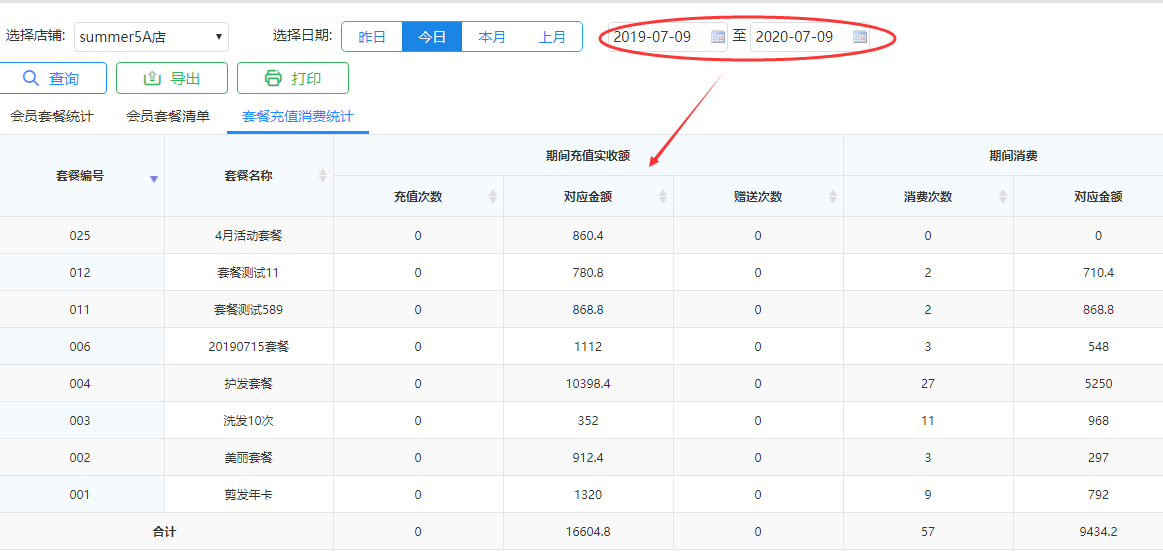 旺点软件  www.jete.cn
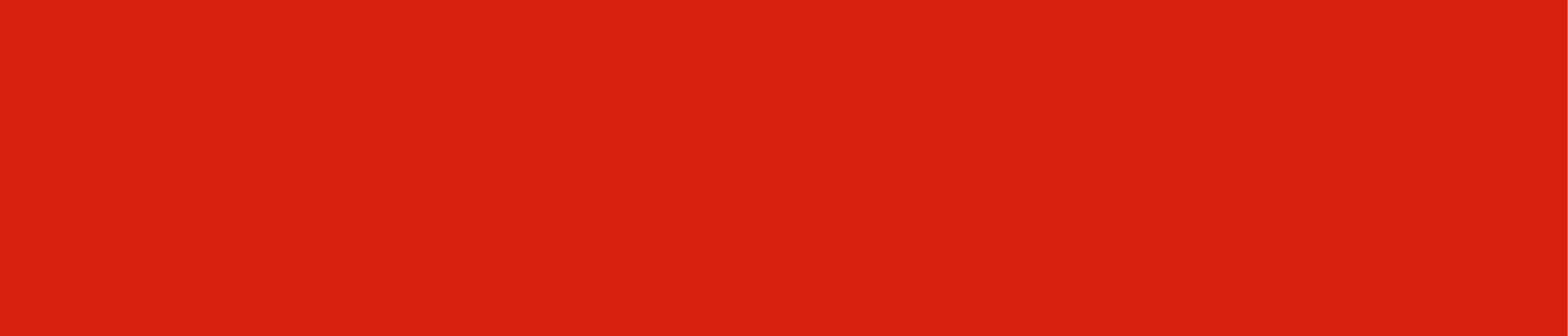 4、财务分析类
1）新增收银时段分析
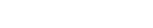 1）新增收银时段分析
应用场景：爱丽丝连锁店，想要了解当月每天时间段客流量情况，以便调配员工，和限时促销，
可通过这个报表查看。
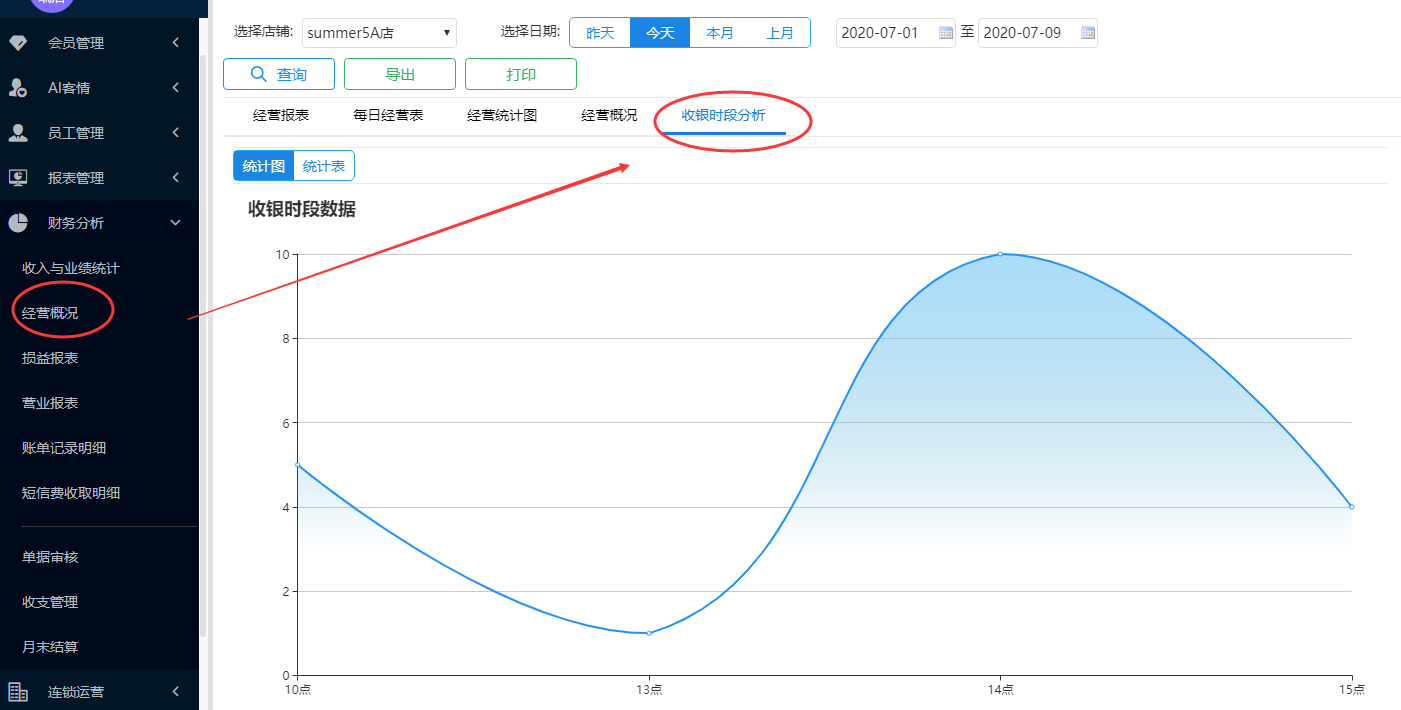 旺点软件  www.jete.cn
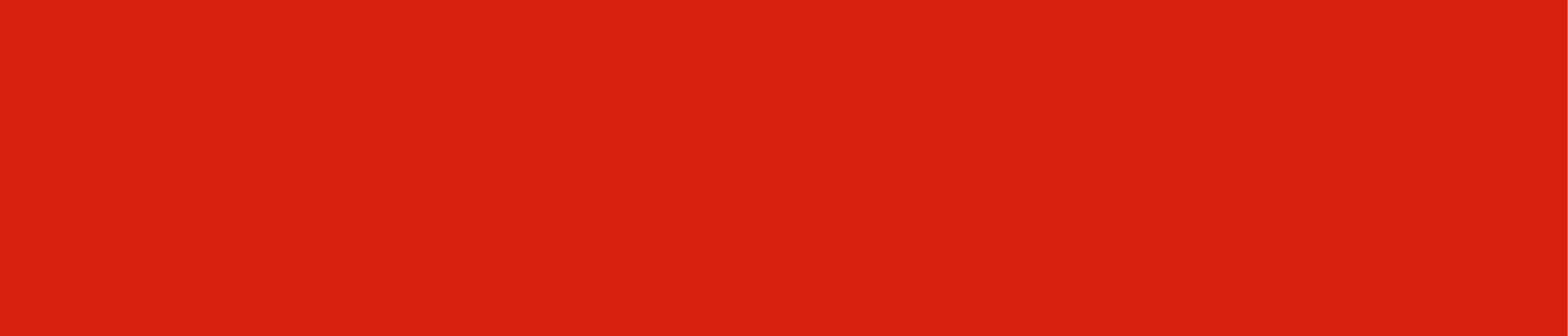 5、进销存类
1）出入库汇总统计合计
2）优化产品变动明细，添加时分秒
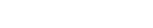 1）出入库汇总统计合计
操作流程：进销存报表—出入库汇总
应用场景：爱丽丝连锁店的库管想要查看店铺出入库的情况，目前新增的下方合计列，方便统计，提高效率。
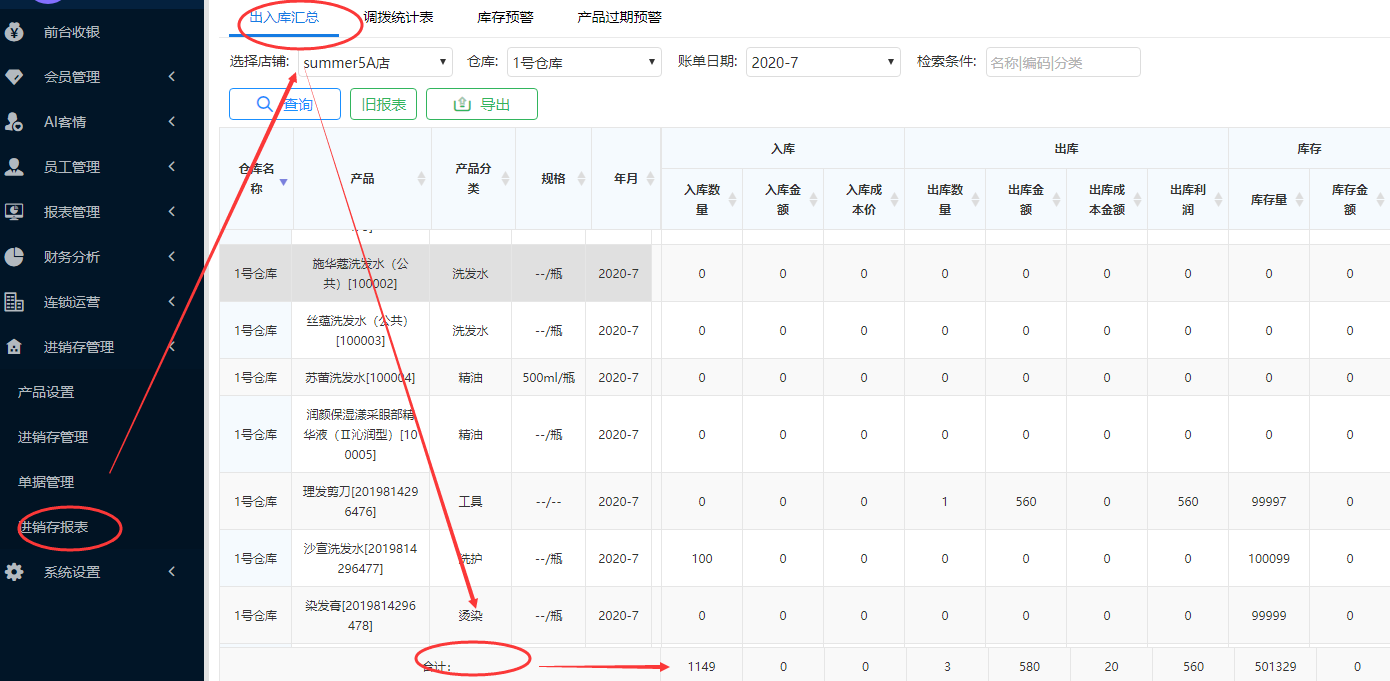 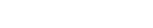 2）优化产品变动明细，添加时分秒
操作流程：进销存—库存管理
应用场景：爱丽丝美发店库管在盘点丝蕴洗发水的时候发现有误，调出产品变动明细，目前精确到分、秒
可以找到相应入库员工进行核查，方便盘点和对账管理。
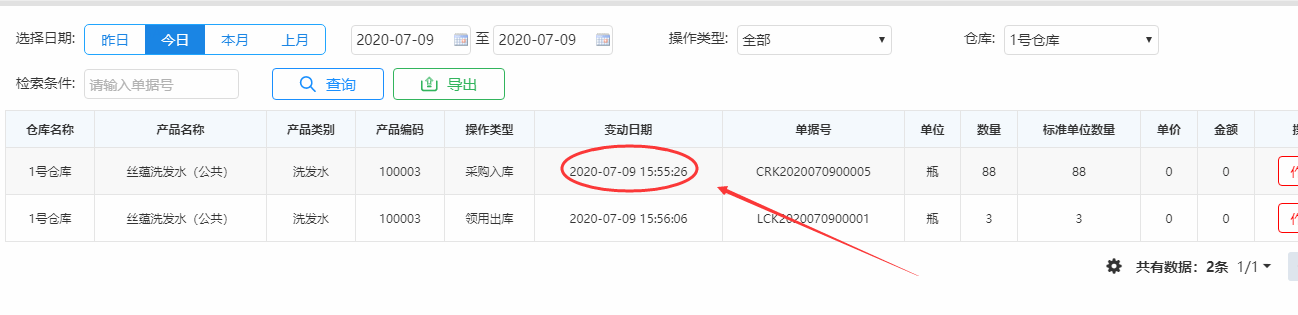 旺点软件  www.jete.cn
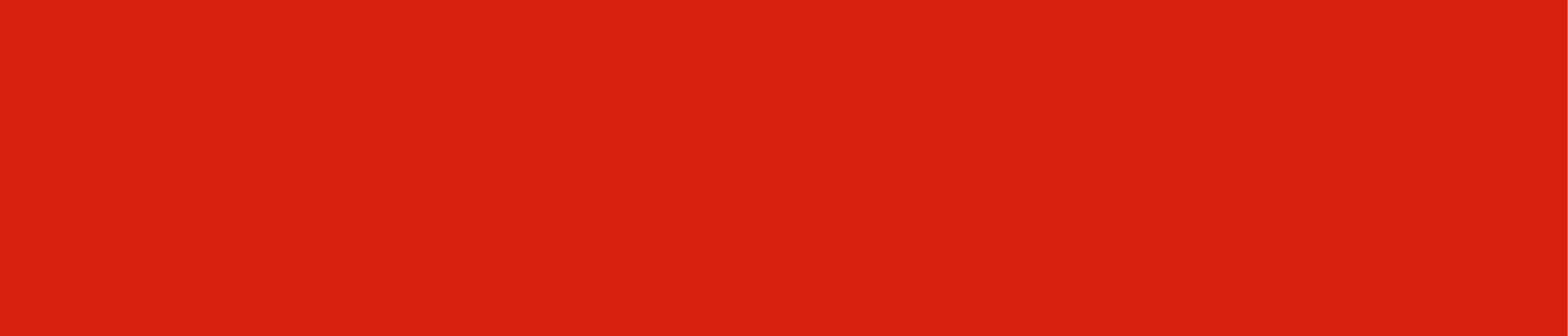 6、系统设置类
1）自定义前台套餐项目售价显示
2）优化价格体系
3）自义定刷卡后密码验证方式
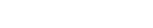 1）自定义前台套餐项目售价显示
操作流程：系统管理—系统运行参数—会员
应用场景：顾客小美消费了剪发套餐里面的剪发99元，前台lily录入服务员工杰森，为了方便统计业绩提成，想要
显示套餐售价，打开此参数即可。
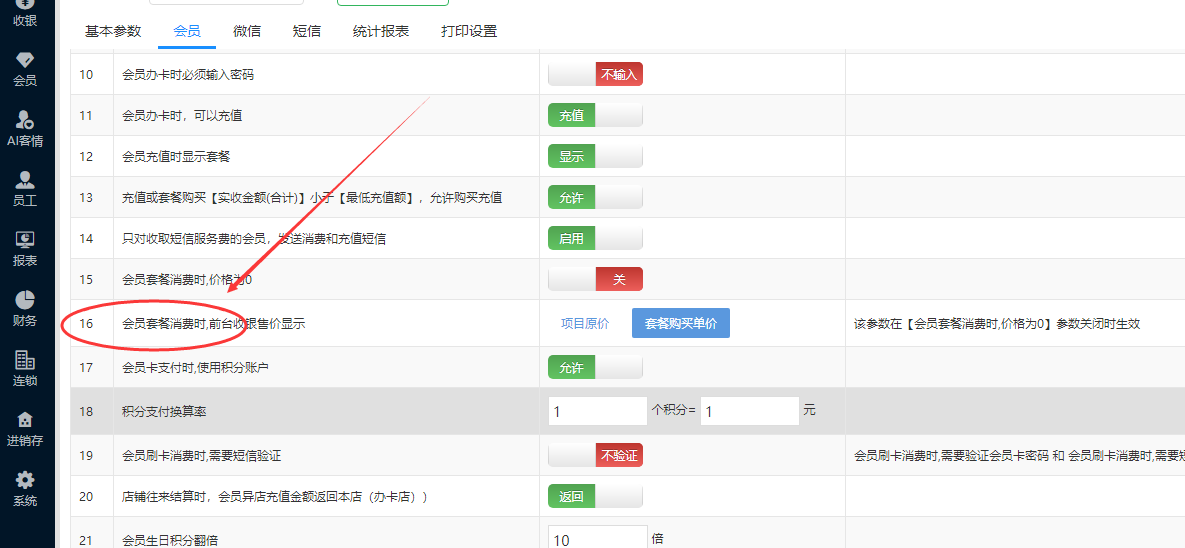 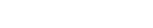 2）优化价格体系
操作流程：系统管理—价格体系管理（新增体系简单，操作方便）
应用场景：爱丽丝连锁店的vip卡，来消费售价99元的剪发，只需要30元，对此，他们设置vip的单剪会员价即可。
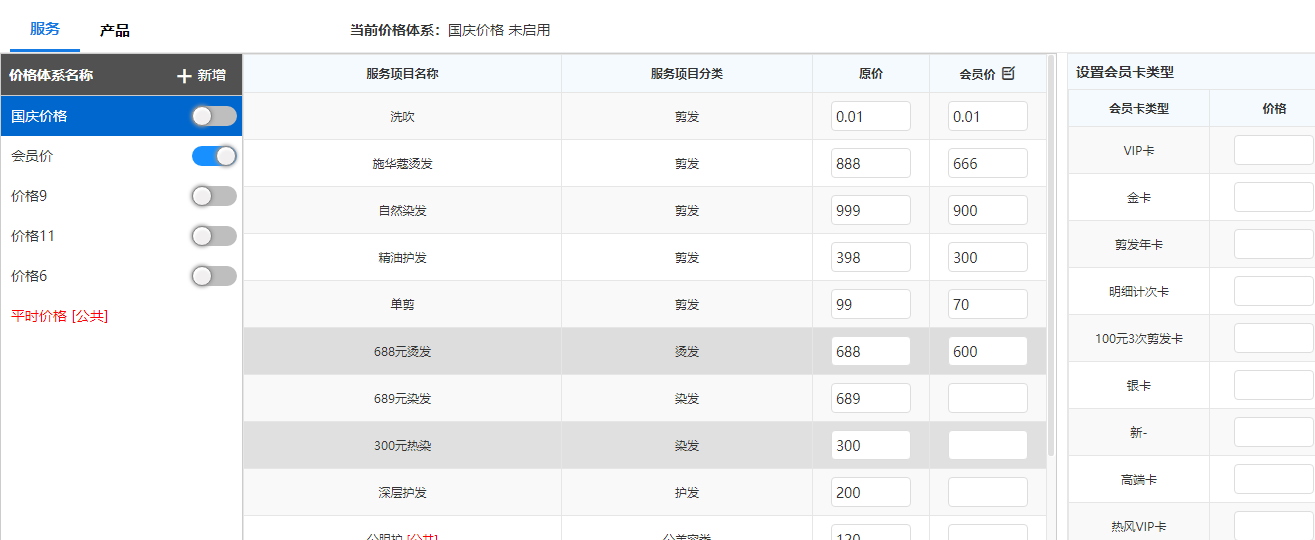 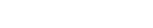 3）自义定刷卡后密码验证方式
操作流程：系统运行参数—会员
应用场景：顾客小美到店，告知要洗头并指定助理橙子，收银员lily找到小美会员卡，小美输入密码，洗完头
直接离店。
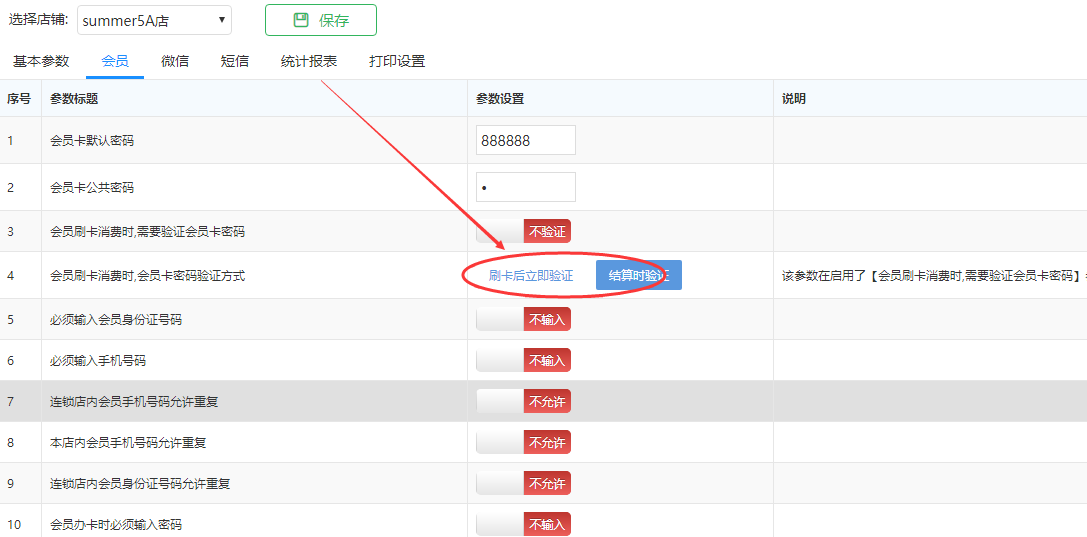 旺点软件  www.jete.cn
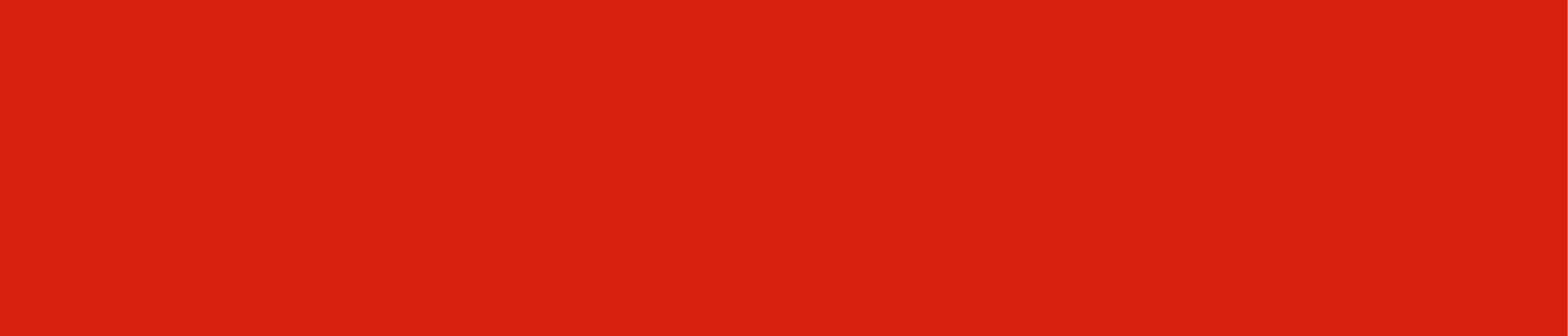 7、微信管理类
1)贵宾服务主页面展示热门分类/标签和拼团小程序
2)套餐项目为0的不展示
3)优化微信消息模板
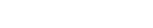 1)贵宾服务主页面展示热门分类/标签和拼团小程序
操作流程：微信后台，序号39、40设置（默认开启状态）
应用场景：爱丽丝连锁发起了小程序拼团，很多顾客都参与了拼团活动，给店铺增加了客量和业绩，
爱丽丝把小程序拼团展示到贵宾服务的主页面。有更多的顾客可以参与到拼团活动。
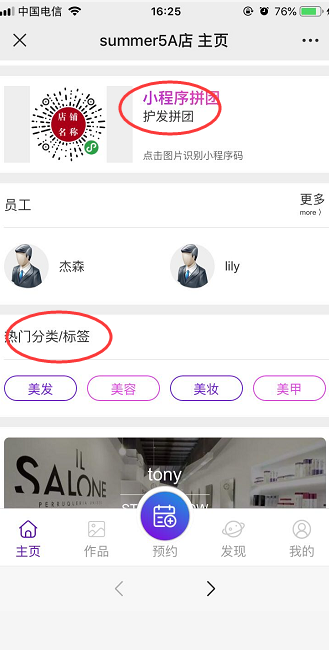 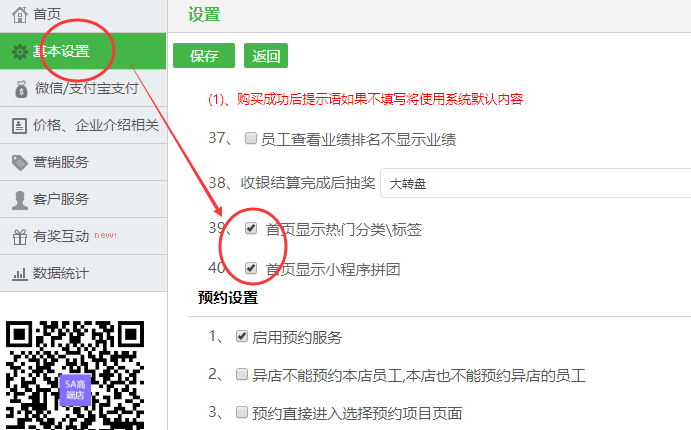 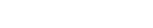 2)套餐项目为0的不展示
操作流程：微信后台—设置—序号34
应用场景：顾客小美在爱丽丝连锁办了一个美容套盒，里面有5个美容项目，次数为5-10不等，她在微信端查看卡
详情的时候，只想显示还有余次的项目，方便她查看和预约。
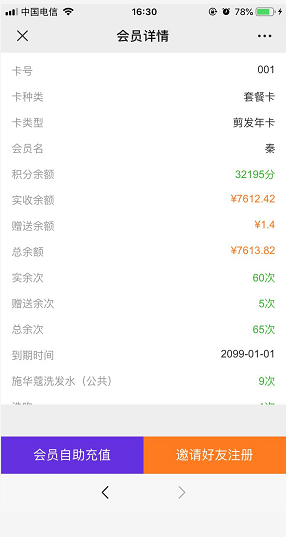 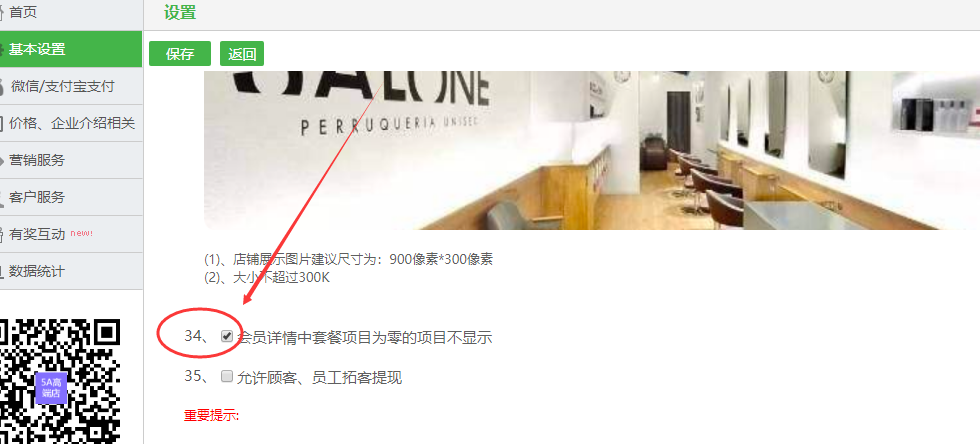 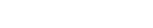 3)优化微信消息模板,更多的消费信息放置在详情页面中
电子签名、抽奖等原有功能放置在评价下方，样式不变
应用场景：顾客小美在爱丽丝连锁店消费后，微信端收到消费信息，方便易核对，点击消息也看查看详情。
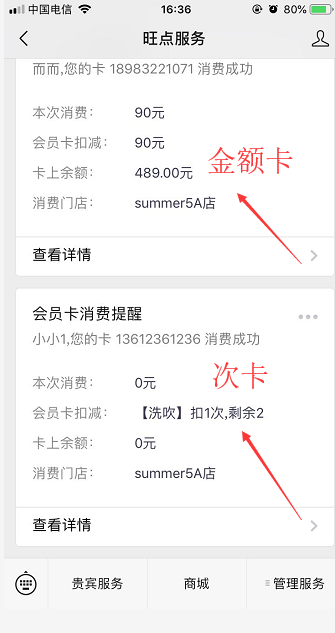 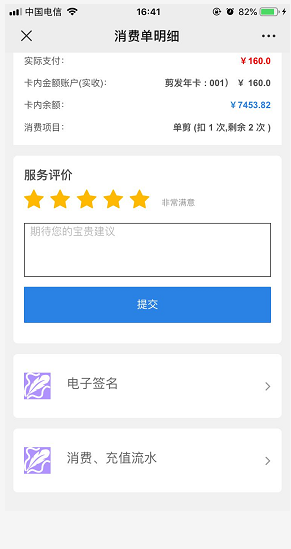 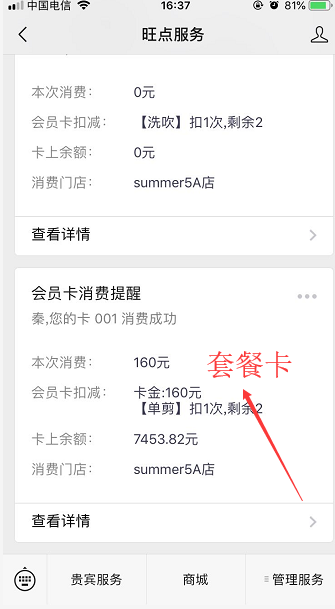 旺点软件  www.jete.cn
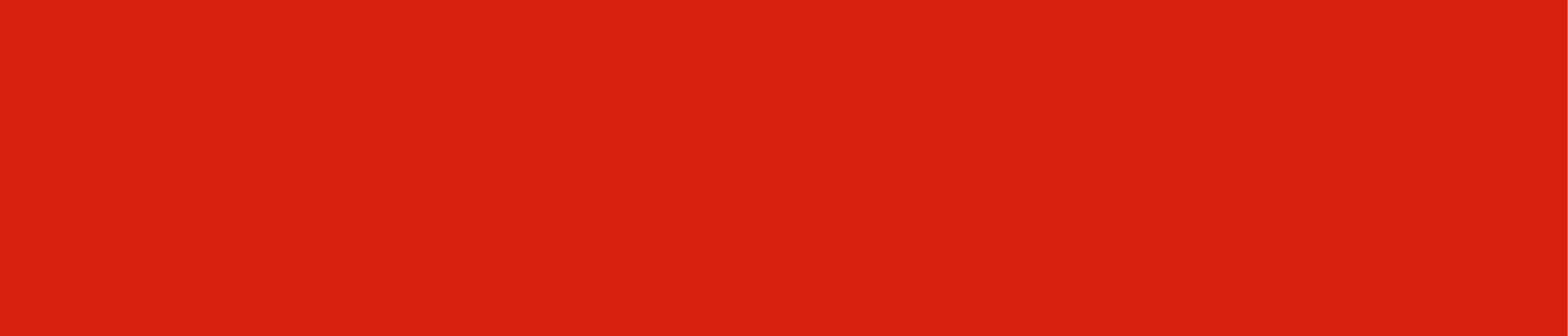 8、触屏类
1）触屏和pc可以相互切换使用
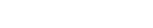 1）触屏和pc可以相互切换使用
使用场景：爱丽丝连锁部分店铺已经升级用旺小胖一体机来收银买单，全触摸显示屏，提升了店内形象，
提高了收银员的开单速度，目前可以自由切换触屏方式或pc方式收银。
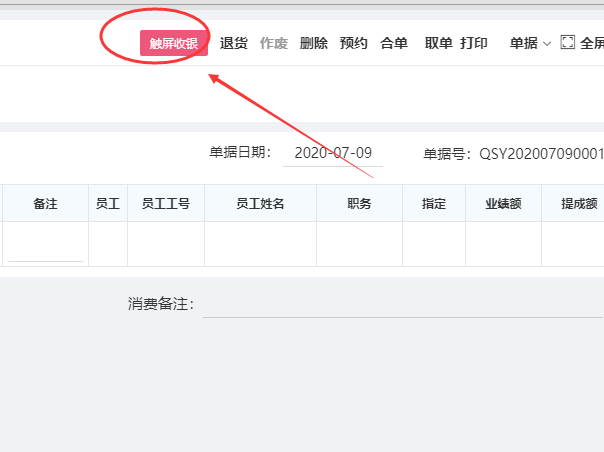 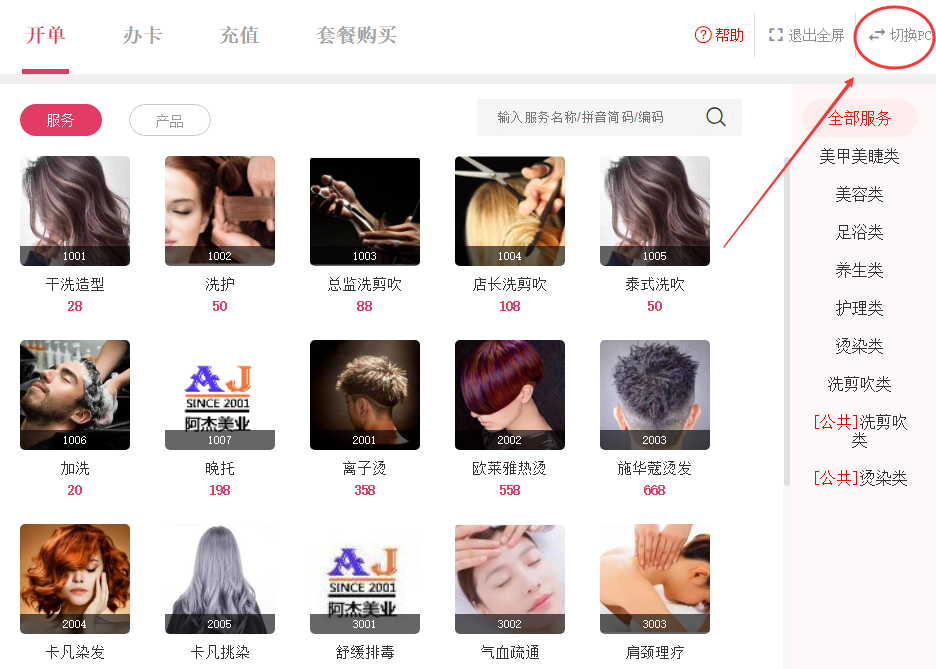 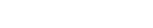 使用旺点触屏一体机，体验触屏功能更佳。
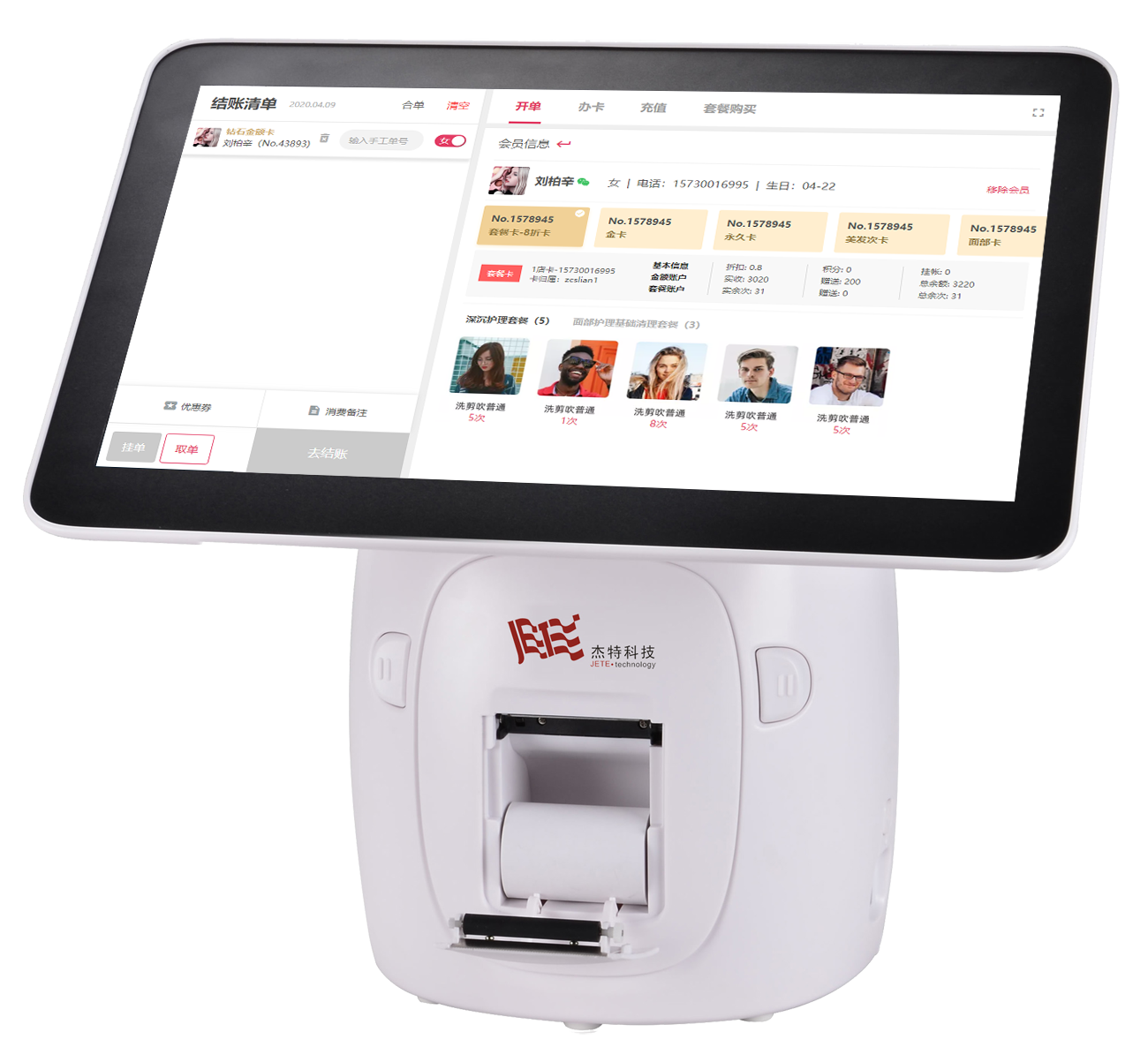 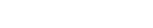 023-64702057
销售电话
023-68617707   023-86182321
客服电话
周一至周日   09:00-21:00
在线服务时间
4006551808
在线客服QQ
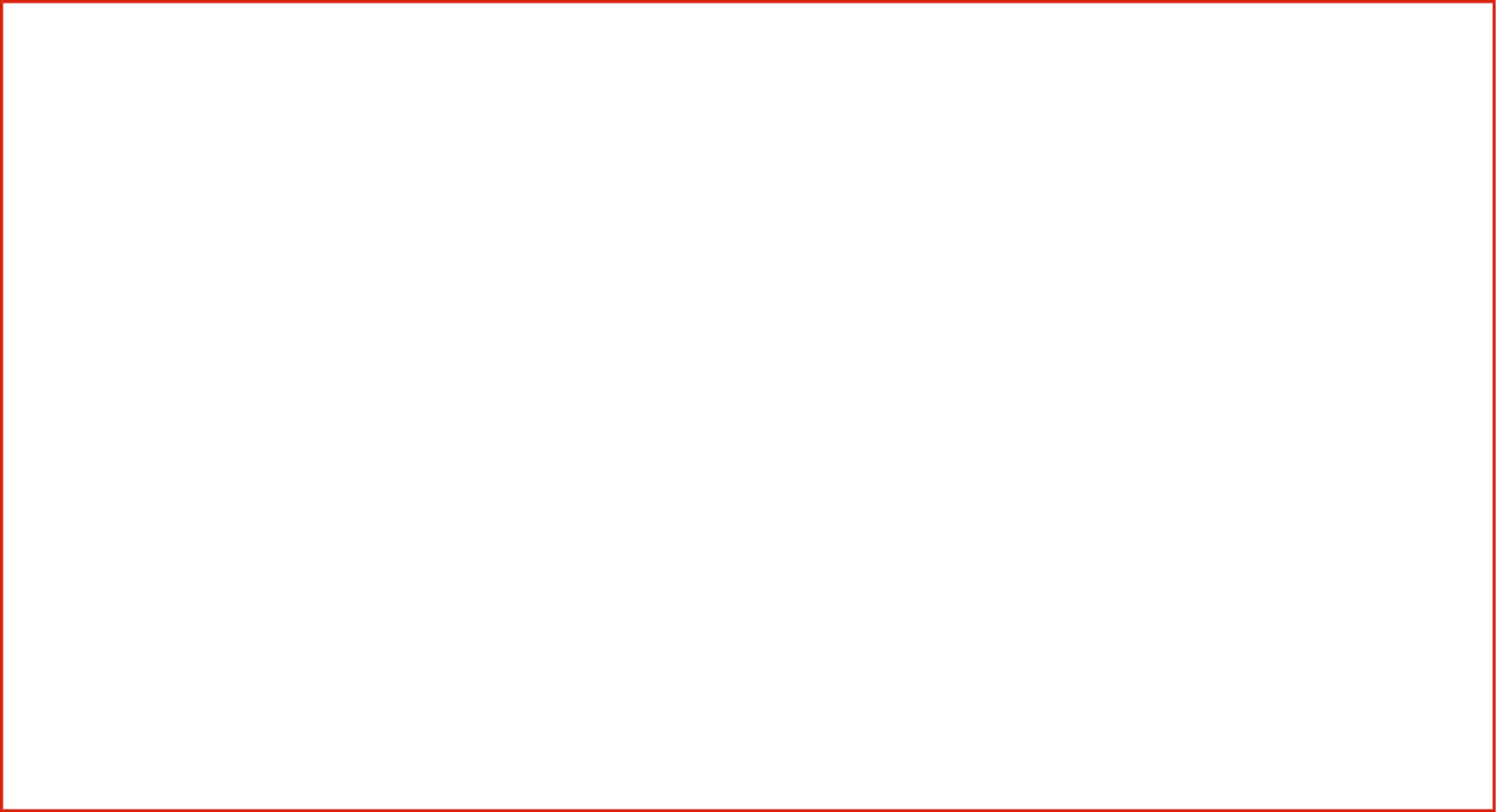 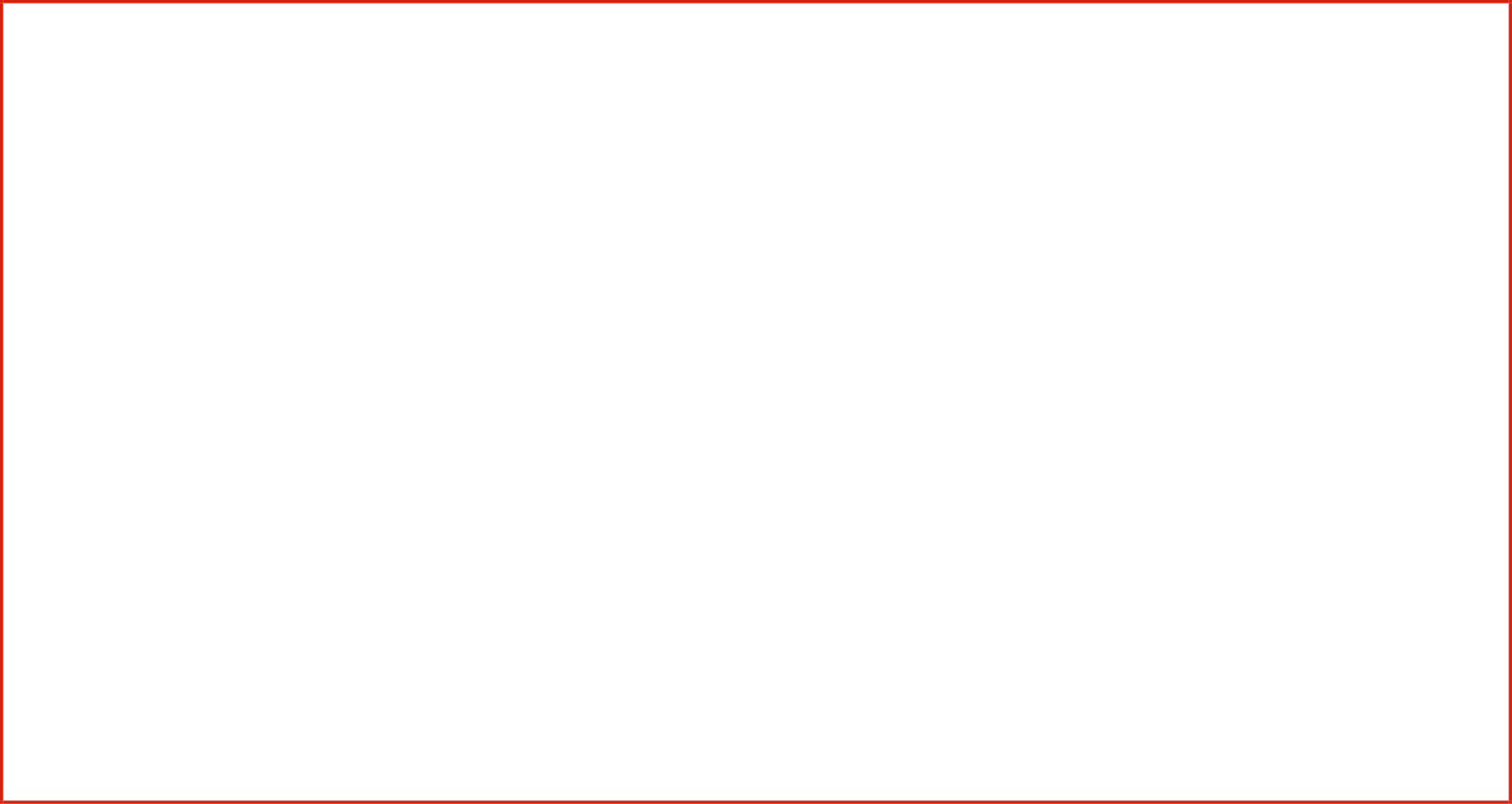 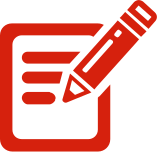 感谢您的观赏​
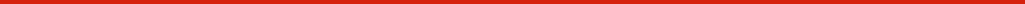 THANKS FOR LISTENING